NHO Sykepleierundersøkelse
Prosjektbeskrivelse
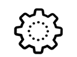 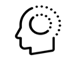 OPPDRAGSGIVER
METODE
Respondentene fikk tilsendt spørreskjemaet på epost via en lenke, og har selv fylt dette ut.
NHO
Torunn Sirevaag
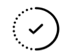 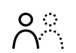 FORMÅL
MÅLGRUPPE
Kartlegge synes på sykepleier-yrket blant nåværende, tidligere og fremtidige sykepleiere.
Sykepleiere, tidligere sykepleiere og sykepleiestudenter
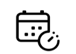 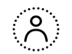 UTVALG
GJENNOMFØRING
Feltperiode juli 2023
304 stk
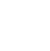 2
Om utvalget
LANDSDEL
KJØNN
UTVALG
Undersøkelsen er en målgruppeundersøkelse blant personer tilknyttet sykepleieryrket.

ANTALL INTERVJU: 304

MÅLGRUPPE: Sykepleiere, tidligere sykepleiere og sykepleiestudenter, 18+ år
Nord-Norge 10 %
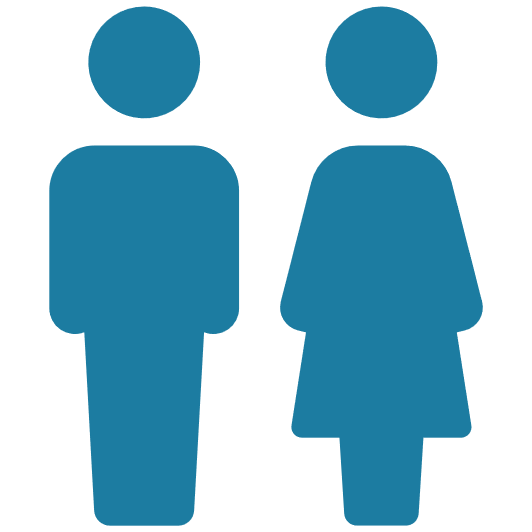 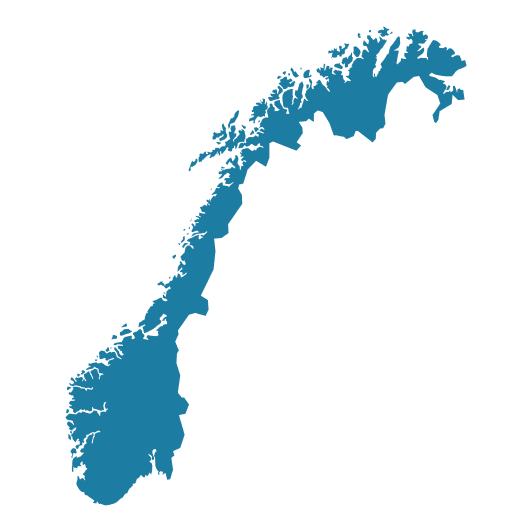 29 %
71 %
Midt-Norge: 14 %
ALDER
YRKESSTATUS
Vestlandet 19 %
Østlandet: 27 %
Oslo: 20 %
Sørlandet: 10 %
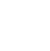 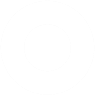 3
Arbeidssted
Bosted og arbeidssted korresponderer i stor grad.
Kun seks prosent arbeider i et annet fylke enn de bor i.
Hvilket fylke arbeider du ì?
304
Sykepleiere, tidligere sykepleiere og sykepleiestudenter
Yrkesstatus og motivasjoner
5
Yrkesstatus
Til sammen jobber 70 % av respondentene som sykepleier
Hvilken av følgende beskrivelser passer for deg?
304
Ansennietet
Størst andel av respondentene har arbeidet som sykepleier i over 10 år.
Hvor lenge har du arbeidet som sykepleier?Base: Nåværende og tidligere sykepleiere.
289
Sektor: Fordeling
Sektorfordeling er relativt lik blant sykepleiere og tidligere sykepleiere.
Et overlegent flertall jobber eller jobbet i offentlig sektor.
Hvilken av følgende beskrivelser passer for deg?Base: Sykepleiere og tidligere sykepleiere.
289
Sektor: Betydning for sykepleiere
OBS: Små baser i privat og ideell sektor.
Ideell sektor skiller seg ut ved at en majoritet anser det som av liten betydning at det er nettopp ideell sektor de arbeider i.
Blant arbeidende i privat og offentlig sektor finner vi høyest andel som anser sektoren de arbeider i som av betydning.
Privat: 18Offentlig: 180Ideell: 14
Hvilken betydning har det for deg at din arbeidsgiver tilhører X?Base: Nåværende sykepleiere.
Sektor: Betydning for studenter
Til sammen mener 60 % av sykepleiestudentene at det er av liten eller ingen betydning hvilken sektor sin fremtidige arbeidsgiver tilhører.
Ingen svarer at dette betyr mye.
Blant de som svarer at sektor betyr litt, ønsker halvparten fremtidig jobb i privat sektor og halvparten i offentlig sektor. (Per oppfølgingsspørsmål: «I hvilken av disse sektorene ønsker du å jobbe?», n = 4.)
Spiller det noen rolle for deg om din fremtidige arbeidsgiver tilhører privat, offentlig eller ideell sektor?Base: Sykepleiestudenter.
15
Valg av arbeidsplass
Geografisk plassering i forhold til hvor jeg bor er årsaken som både er hyppigst valgt som viktigste årsak og som annen årsak for valg av nåværende arbeidsplass eller -giver. Til sammen oppgir 65 % dette som en årsak.
På andreplass har vi Interesse for yrket, med til sammen 59 %.
Gode fysiske fasiliteter er for færrest en årsak til valg av arbeidsgiver – både som viktigst og som annen årsak til valg av arbeidsplass
Hele 20 % oppgir andre årsaker for valg av arbeidsplass. Fritekstsvar kan leses i vedlegg.
Hva er den viktigste årsaken til at du valgte din nåværende arbeidsplass/arbeidsgiver? /Hva er andre årsaker til at du valgte din nåværende arbeidsplass/arbeidsgiver?Base: Sykepleiere og tidligere sykepleiere.
289
Motivasjon for sykepleieryrket
Majoriteten av nåværende sykepleiere er ganske eller svært motiverte til å fortsette i sitt yrke.
Dette fordeler seg omtrent likt uavhengig av kjønn og sektor. Her finnes ingen signifikante forskjeller.
I aldersgruppen 50+ er dog en signifikant høyere andel ganske eller svært motiverte til å fortsette i sitt yrke sammenlignet med øvrige aldersgrupper.
Hvor motivert vil du si du er for å fortsette som sykepleier? Vil du si du er:Base: Nåværende sykepleiere.
212
Sykepleiere og tidligere sykepleiere
Utfordringer og potensielle løsninger
13
Fremtidsutsikter
For til sammen 64 % er det ganske eller svært sannsynlig at de arbeider som sykepleier også om fem år.
For 29 % er det mindre eller helt usannsynlig at de blir værende i sykepleierjobben fem år fram i tid.
Resultatene speiler motivasjonen for å fortsette som sykepleier. Respondenter med motivasjon for å fortsette i yrket svarer i signifikant større grad at det er svært eller ganske sannsynlig at de arbeider som sykepleiere om fem år.
Hvor sannsynlig er det at du arbeider som sykepleier om 5 år? Vil du si dette er:Base: Sykepleiere.
212
Fremtidsutsikter
Blant de som anser det som usannsynlig at de arbeider som sykepleier om fem år ser flest med 38 % for seg at de har pensjonert seg om fem år.
På andre plass ser 36 % for seg å jobbe utenfor helsesektoren om fem år.
En større andel under 40 år ønsker seg andre oppgaver innen helsesektoren enn øvrige aldersgrupper.
Aldersgruppen 40-49 år svarer i større grad at de ønsker å jobbe utenfor helsesektoren.
Hvor tror du at du vil være jobbmessig om 5 år?Base: Anser det som usannsynlig at arbeider som sykepleier om fem år.
61
Årsaker til å slutte: Sykepleiere
Den klart største bidragsyteren til ønsket om å slutte som sykepleier er for respondentene for høy arbeidsbelastning. Til sammen velges dette som en årsak av 92 % enten som viktigste eller annen årsak.
For lav lønn kommer på andreplass, og deretter ukurante arbeidstider.
Du har sagt at du vurderer å slutte som sykepleier. Hva er den viktigste årsaken til at du vurderer å slutte som sykepleier? / Hvilke andre årsaker er viktige for at du vurderer å slutte som sykepleier?Base: De som ser for seg å drive med noe annet enn sykepleie om fem år, ekskludert pensjonister.
38
Årsaker til å slutte: Tidligere sykepleiere
Ukurante arbeidstider og for høy arbeidsbelastning skiller seg ut som de to viktigste årsakene, og også som øvrige årsaker.
Enkelte årsaker anses av få som viktigst, men av mange som en bidragsyter til sin utgang fra sykepleieryrket. Særlig gjelder dette effektivitetspress, mindre tid til pasientnært arbeid, sykefravær som medførte merarbeid, manglende beredskap og stadig flere administrative oppgaver.
Med 31 % er det svært mange som mener at viktigste årsak til at de forlot sykepleieryrket ikke dekkes av svaralternativene. Til sammen har 52 % svart at det er andre årsaker til at de sluttet i sykepleieryrket. Dette viser at denne beslutningen for mange er nyansert. Se neste side for en visuell oppsummering av fritekstbesvarelser.
Aldersgruppen under 30 år svarer i større grad manglende beredskap og stadig flere oppgaver som ikke normalt bør løses av sykepleier.
Hva var viktigste årsak til at du sluttet som sykepleier?Base: Tidligere sykepleiere.
77
Ordsky: Årsaker til at tidligere sykepleiere forlot yrket
kolleger
tid
lederskap
problem
fleksibilitet
tungt
asylmottak
arbeidsmiljø
ulykke
trakassering
kompetanse
sykepleier
avspasering
Ufør
vanskelig
Ledelse
arbeid
pensjonist
elendig
inndratt
personlige
barn
arbeidsplass
mann
sektor
spurt
Sykdom
kombineres
helg
nyværende
Stillingen
lege
krevde
Dårlig
Utbrent
ryggproblemer
sykepleiere
vold
behov
Fysisk
utvikle
leder
mangler
AFP
Pensjon
yrke
vei
psykisk
helse
oppgaver
Springbrett
mulighet
Alderspensjon
kommunen
Helsemessige
nedlagt
HSØ
jobb
helsetjenester
matpause
helsefagarbeider
Hva var viktigste/andre årsak(er) til at du sluttet som sykepleier? Andre årsaker, skriv inn:Base: Tidligere sykepleiere.
77
18
Hva må til? Sykepleiere
Lavere arbeidsbelastning og høyere lønn er for høyest andel sykepleiere det som må til for at de skal kunne stå i jobben lenger.
På tredjeplass finner vi mindre turnus/mer kurante arbeidstider.
En større andel av de under 30 år oppgir mindre turnus og mindre oppgaver som ikke normalt bør løses av sykepleier som faktorer som kunne fått dem til å bli værende i sykepleieryrket.
Hva, om noe, kunne fått deg til å stå i jobben som sykepleier lenger?Base: Anser det som usannsynlig at arbeider som sykepleier om fem år.
61
Sykepleiere, tidligere sykepleiere og sykepleiestudenter
Påstander om sykepleieryrket
20
Hva må til?Tidligere sykepleiere
Flest svarer at høyere lønn kunne ført til at de vender tilbake til sykepleieryrket. Dette er både hyppigst valgt som viktigste og som en øvrig ting som må til, med til sammen 68 %.
Færre administrative oppgaver og lavere sykefravær som medfører merarbeid er for ingen den viktigste faktoren som må til.
27 % har svart at ingenting ville fått dem tilbake til jobben som sykepleier.
Hva, om noe, må til for at du skal vende tilbake til sykepleier-yrket?Base: Tidligere sykepleiere.
77
Påstander om sykepleieryrket
Vennligst angi hvorvidt du er helt uenig, delvis uenig, verken enig eller uenig, delvis enig eller helt enig i de følgende påstandene. Du kan også svare vet ikke/ikke relevant.
304
Påstander om sykepleieryrket: Enighet
Her ser vi påstandene i sortert rekkefølge på andel delvis og helt enige.
Av alle påstander er flest enige i at det er viktig at yrket har ulike valgmuligheter for arbeidsgiver og -tid. 
På en nær andreplass ser vi også stor grad enighet i at å velge sykepleieryrket gir mange karrieremuligheter.
Færrest er enige i at alle sykepleiere bør jobbe i det offentlige.
En større andel menn enn kvinner er enige i at partene i arbeidslivet bør bidra til mindre polarisering i debatten om hvem som skal levere helsetjenester.
En større andel som har svart de er motiverte for sykepleieryrket er enige i at å velge sykepleieryrket gir mange karrieremuligheter.
Vennligst angi hvorvidt du er helt uenig, delvis uenig, verken enig eller uenig, delvis enig eller helt enig i de følgende påstandene. Du kan også svare vet ikke/ikke relevant.
304
23
Påstander om sykepleieryrket: Uenighet
Her ser vi påstandene i sortert rekkefølge på andel delvis og helt uenige.
Flest er uenige i at alle sykepleiere bør jobbe i det offentlige. Dette er den eneste påstanden der over halvparten er delvis eller helt uenige.
Færrest er uenige i at det er viktig for dem at yrket har ulike valgmuligheter for arbeidsgiver og arbeidstid.
Vennligst angi hvorvidt du er helt uenig, delvis uenig, verken enig eller uenig, delvis enig eller helt enig i de følgende påstandene. Du kan også svare vet ikke/ikke relevant.
304
24
Hovedårsaken både til at sykepleiere vurderer å slutte, og til at tidligere sykepleiere sluttet i sitt yrke er for høy arbeidsbelastning.
De to faktorene flest nåværende og tidligere sykepleiere mener kunne fått dem tilbake til eller til å bli værende i sykepleieryrket er høyere lønn og lavere arbeidsbelastning.
Beslutningen om å forlate sykepleieryrket er tilsynelatende et nyansert og komplekst valg. Dette ser vi av en høy andel tidligere sykepleiere som velger å svare i fritekst heller enn predefinerte svaralternativer når de oppgir årsak for at de sluttet å arbeide som sykepleier.